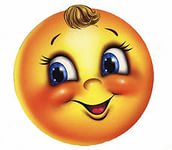 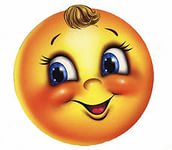 1 , 2 , 3 – в сказке скорее окажись !
А кто помнит  ,   кого Колобок встретил первого ?
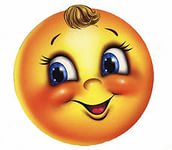 Зайчик
От чего ты грустный  ?  Да вот в детском саду, мне задали задание рассказать о себе…А я совсем ничего не знаю….
Какой зайка?
А зимой зайка белый.
Маленький зайчик с большими ушами,Розовым носом, смешными усами,Норку глубокую роет себеСильными лапками в мягкой земле.Чешет он спинку или спит,Зайчик ушами всегда шевелит.
Чтобы к Волку нам пройти, надо под веткой проползти…
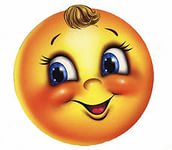 Нужно мне отгадать загадки, а я не могу
Чтобы к Мишке нам попасть нужно нам по кочкам проскакать…
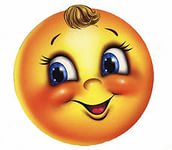 Да вот моя мама- медведица сказала разложить мне ягоды по корзинкам 
ягоды , зеленые. синие, красные, желтые….А я совсем забыл цвета…
Игра « У медведя во бору»
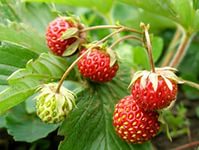 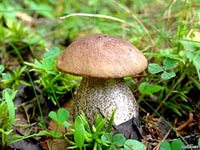 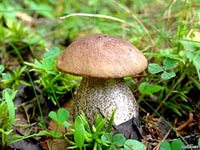 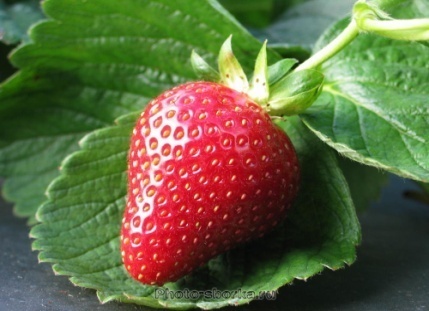 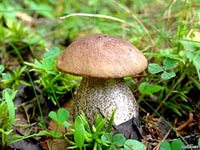 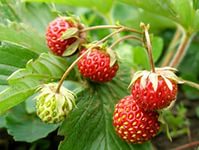 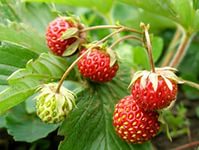 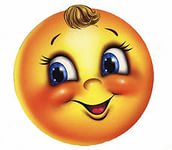 Лиса говорит.   нашла  я в лесу мешок и не знаю, что там лежит. 
Помогите мне
.        Игра «Чудесный мешочек».
Воспитатель произносит четверостишие: 
Я – чудесный мешочек, 
Всем ребятам я дружочек.
Очень хочется мне знать,
Как вы любите играть.
В «чудесном мешочке» лежат разные предметы. Дети определяют предметы на ощупь, затем достают их и называют
релаксация
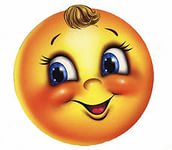 "
На полянке".Дети ложатся на спину, расслабляя все мышцы и за­крывая глаза. Проходит релаксация под звучание спокойной музыки:На полянке я лежу, Но на солнце не гляжу. Глазки закрываем, глазки отдыхают.Солнце гладит наши лица, Пусть нам сон хороший снится. Вдруг мы слышим: бом-бом-бом! Прогуляться вышел гром.          Гремит гром, как барабан.Чтоб под дождь нам не попасть, собираемся и  поедем в  детский сад.
Спасибо вам ребята!